Models of co-operation of Faculty of Electronics with business in the area of AI– case studies
Henryk.Maciejewski@pwr.edu.pl
Case study 1
discover person with no helmet on his/her head
AI-based solution
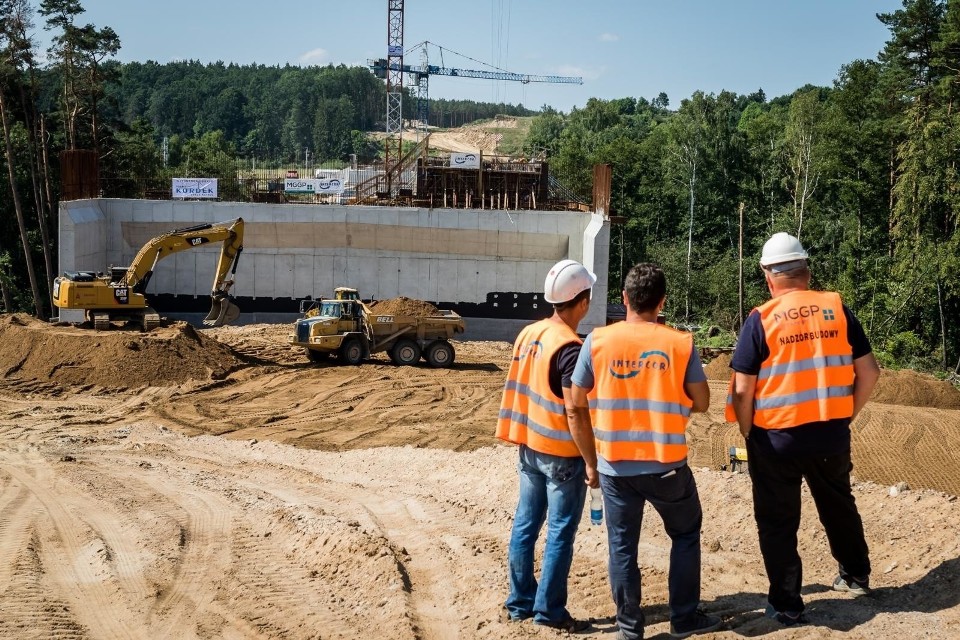 What is needed to build AI-based solution?
Data (train and test)
Deep learning model

GPU
Time
20K+ examples of helmets on 2500+ images
Split into train and test partitions
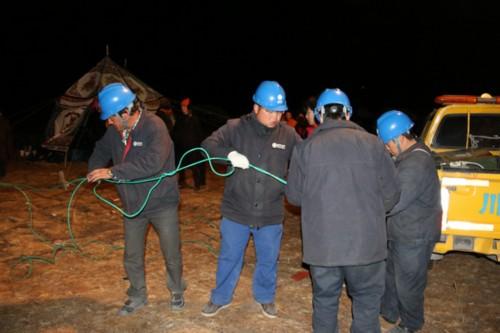 Deep learning model
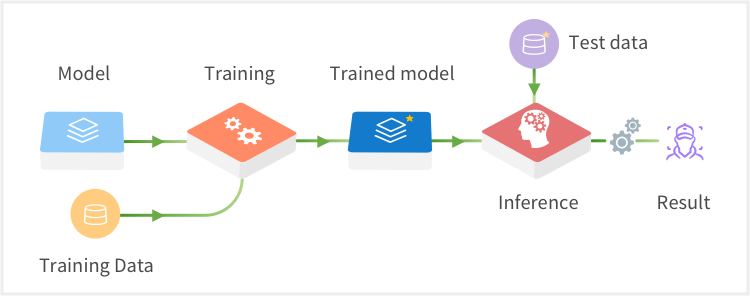 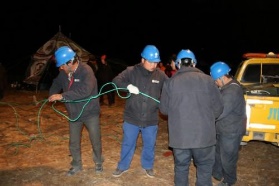 Results
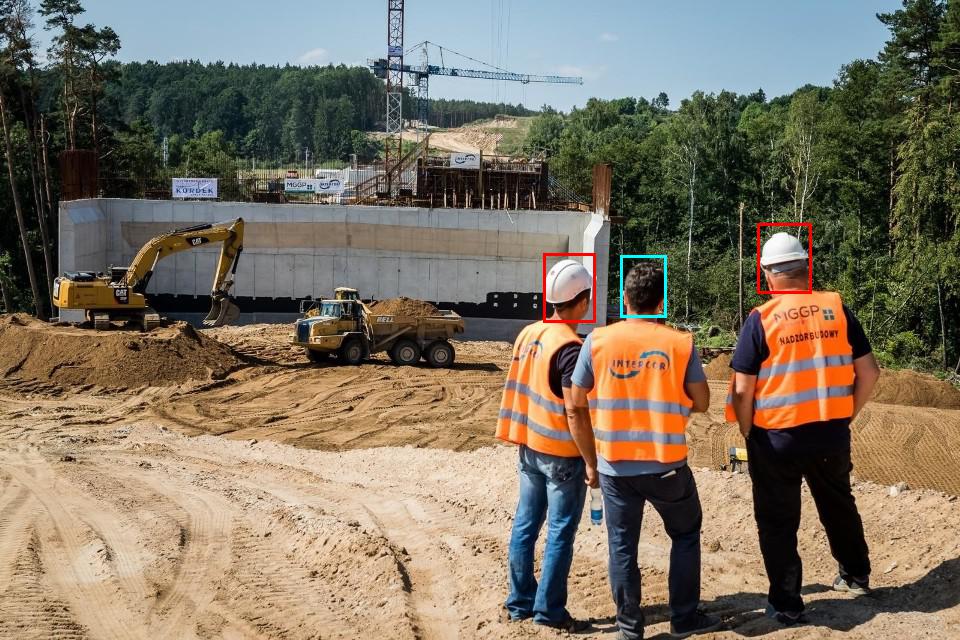 Models of co-operation with business
What we can deliver:

POC -- Proof of Concept / Prototype
Training (AI-awareness courses)
Couching (remote-couching)
Models of co-operation with business
Commercial projects
Innovation projects (with public funding)
Student projects / group projects (conference of student projects)
MSc, BSc projects 
Research projects
Case study: discovery of anomalies
Discover outliers / anomalies in monitoring data
Commercial project
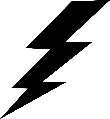 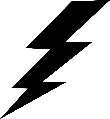 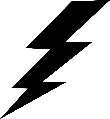 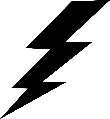 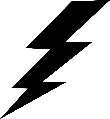 Case study: quality of laser drilling
Control quality / reproducibility of laser drilling in engine parts
MSc project
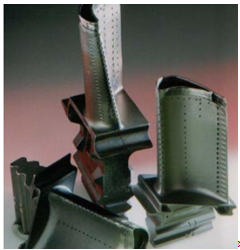 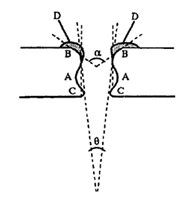 Case study: high-throughput data (life science)
? Relationship between gene expressions and diseases



Papers in: Briefings in Bioinformatics, PLOS One, Journal of Applied Genetics, Cancer Biology and Therapy, Leukemia Research, …

Co-operation with SGGW, Medical Univeristy of Łódź, PIW Puławy, …

MSc projects
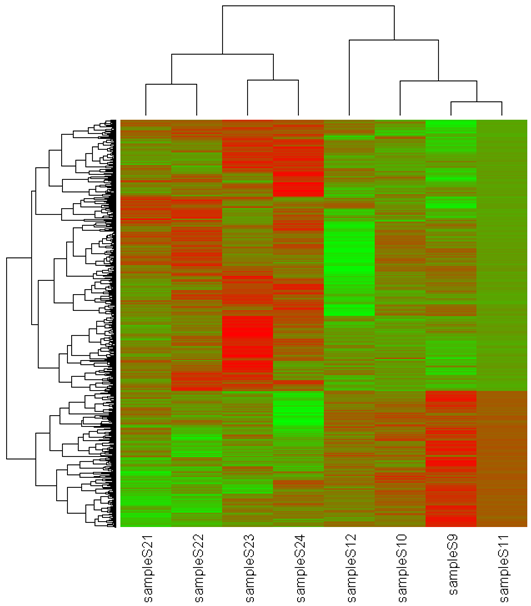 Case studies
Monitoring of health / rutting (herds of breeding animals) POIR project
Airline: 
Use of social media to determine fare prices
Weather impact on flight delays
Text mining for customer service request
Nokia  / NSN
Traffic profiling in WCDMA packet networks for capacity planning
Support request ticket dispatching 
Autoresponder for processing large number of emails in recruitment campaigns
…

Group / student projects contributed by: DataArt, Comarch, Capgemini, Nokia, Ryanair, Samsung, Neurosoft, …
Summary
High expectations of AI in business

Shortage of AI competencies 

Good time for AI-centred projects Business + Academia
Models of co-operation of Faculty of Electronics with business in the area of AI– case studies
Henryk.Maciejewski@pwr.edu.pl